Quality Matters Research Online Conference 2024
Defining and implementing academic rigor: a 5-year update
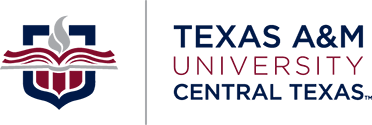 Dr. Andria F. Schwegler
Associate Professor of Psychology
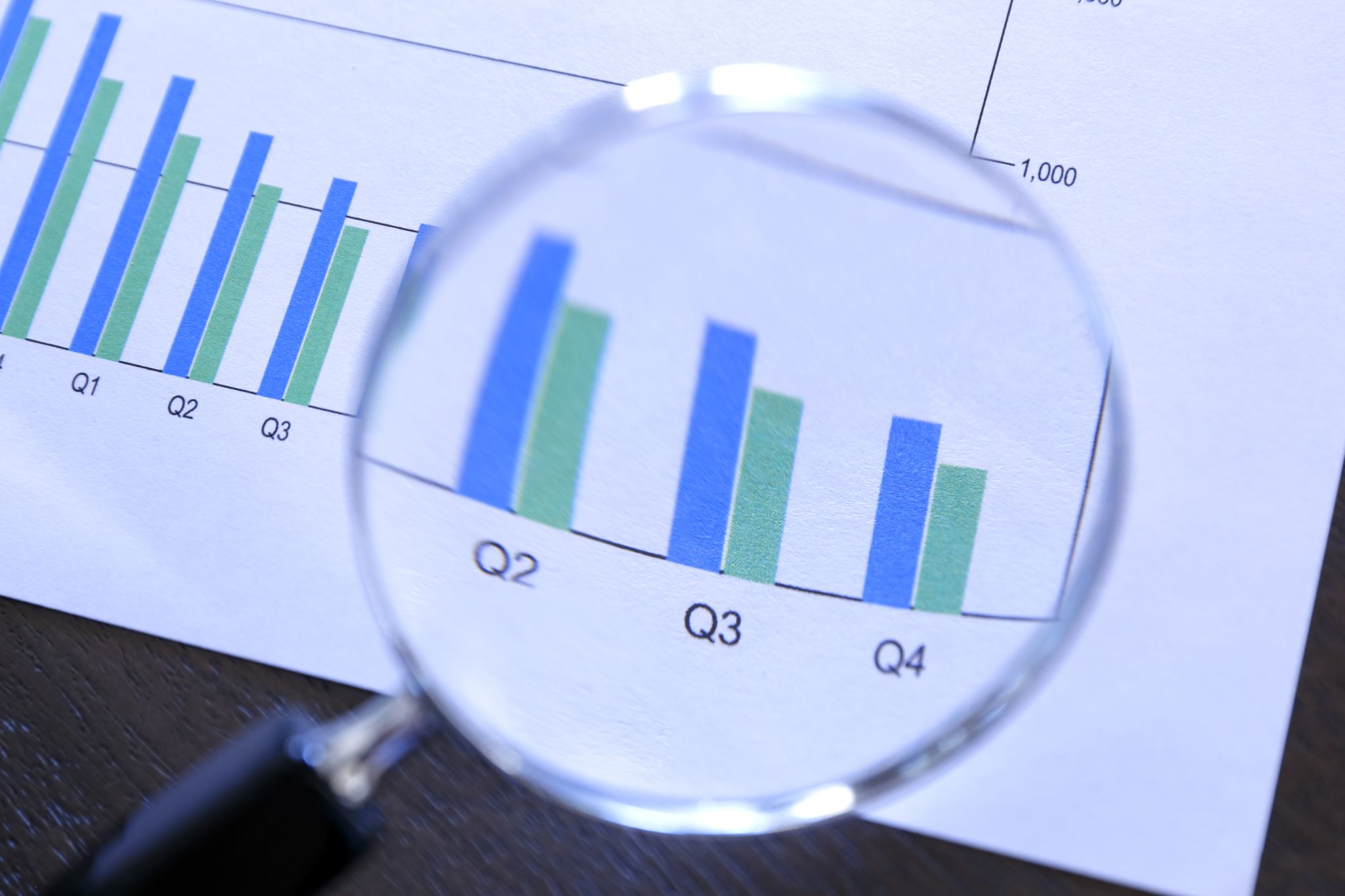 Welcoming Newcomers to the Conversation
Research Basis Overview
A Working Definition of Academic Rigor
Location in the Higher Education Landscape
Checking-In on Impact
Local Discussions
Broader Conversations
Applying Concepts for Continuous Improvement
Inviting Critical Review and Revision
Agenda
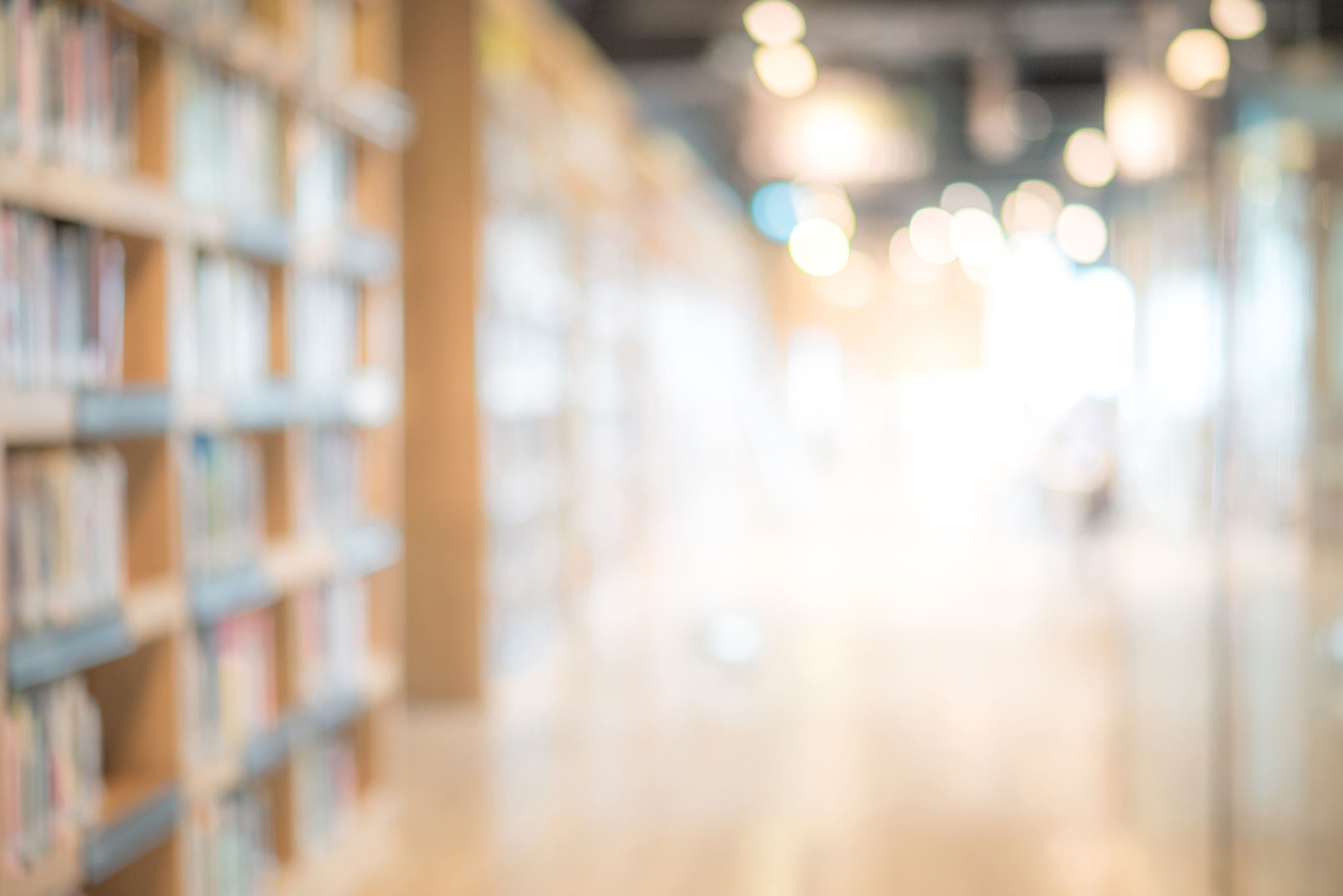 Learning Outcomes
Define academic rigor.
Distinguish among constructs typically confounded with academic rigor.
Identify examples of contexts where definition has been applied.
Recognize applications at your institution.
Critically evaluate definition and suggest research for continuous improvement.
Defining Academic Rigor
Academic rigor has a negative connotation (e.g., rigor mortis).
Wraga (2010)
Academic rigor is widely used but hard to define.
Graham & Essex (2001); Draeger et al. (2013)
There is no consensus on the definitions of academic rigor that do exist.
Hechinger Institute (2009)
Academic rigor in higher education is assumed to exist even in the absence of evidence to document it.
Labaree (1997);  Whitaker (2016)
Defining Academic Rigor
Academic rigor as a negotiable standard is a threat to student learning.
Schnee (2008)
Students reported having weak academic preparation for college.
Teachers, with few resources to assist, reported lowering expectations for work.

Schutz et al. (2013)
44.5% of faculty members in a community college sample (N = 1,559) reported sometimes assigning grades higher than students actually earned.
Defining Academic Rigor
Prior definitions confound teacher responsibilities with student responsibilities.
Teachers are responsible for creating conditions to support academic rigor.
Students are responsible for learning.
Academic rigor is not synonymous with student learning, which is influenced by multiple factors.
Prior definitions confound curriculum with course delivery.
Curriculum is set collaboratively by program faculty and may include other stakeholders.
Pushing higher-level curriculum down to a lower-level course is not academic rigor.
Course delivery is determined by individual faculty members.
Curriculum and/or student learning can be threatened by lack of “implementation fidelity” (Mathers et al., 2018, p. 1224)
Defining Academic Rigor
Subjective interpretations of effective learning are misleading.
Roediger & Karpicke (2006, p. 199) 
“…people often do not voluntarily engage in difficult learning activities, even though such activities may improve learning.”
Kornell & Bjork (2008, p. 591)
“…individuals responsible for the design and evaluation of instruction that involves induction are susceptible to being very misled by their own intuitions and subjective experiences.”
Kornell & Bjork (2009) 
Humans fail to predict how much their memory can change over time (i.e., stability bias).
Bjork & Bjork (2011) 
“Desirable difficulties” facilitate learning.
Defining Academic Rigor to…
Unconfound Teacher Responsibilities and Student Responsibilities
Unconfound Curriculum and Course Delivery
Avoid Subjective Interpretations to Reduce Bias via Grounding in Research
Be Observable, Measurable, and Subject to Continuous Improvement
Prioritize Student Learning
Locating Academic Rigor
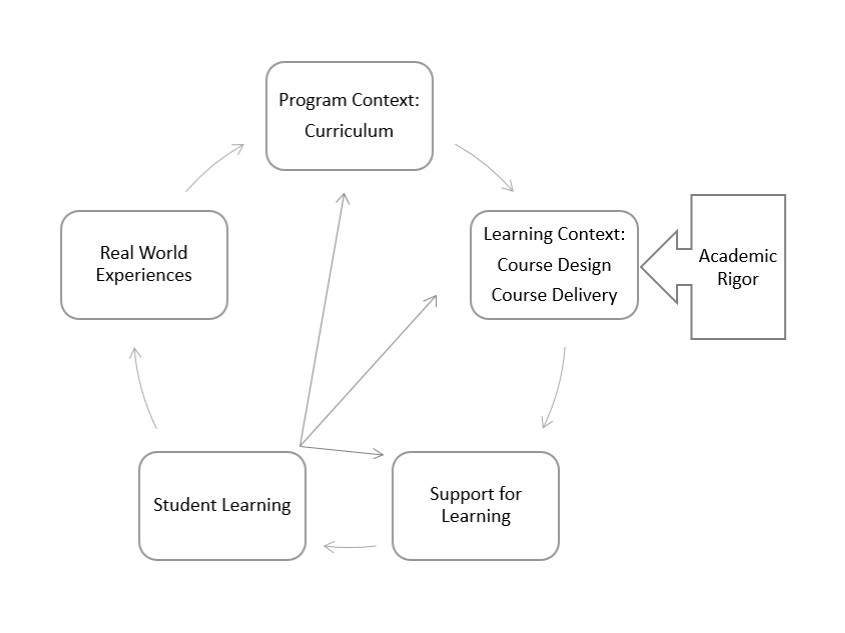 Used with the permission of Quality Matters
A Working Definition
Academic Rigor is…
intentionally crafted and sequenced learning activities and interactions that are supported by research and provide students the opportunity to create and demonstrate their own understanding or interpretation of information and support it with evidence.
White Paper 1 - Academic rigor: A comprehensive definition. Quality Matters. https://www.qualitymatters.org/index.php/qa-resources/resource-center/articles-resources/academic-rigor-white-paper-part-one
Teacher responsibilities are distinct from student responsibilities.

A teacher’s decisions regarding academic rigor can be observed, measured, and revised for continuous improvement.
Curriculum is distinct from course delivery.
A research basis reduces subjective interpretations and bias and facilitates new advances in SoTL (Hutchings et al., 2011).


Student learning is the purpose of teaching.
Students actively construct knowledge, not passively receive it.



Students justify positions, not merely accept them.
Academic rigor is…intentionally crafted and sequenced learning activities and interactions that are supported by research and provide students the opportunity to create and demonstrate their own understanding or interpretation of information and support it with evidence
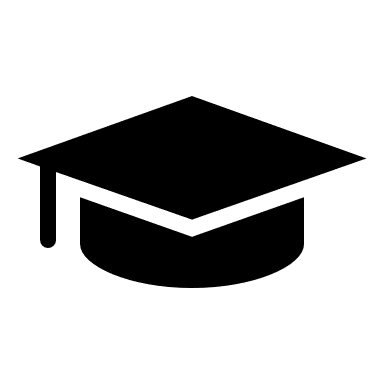 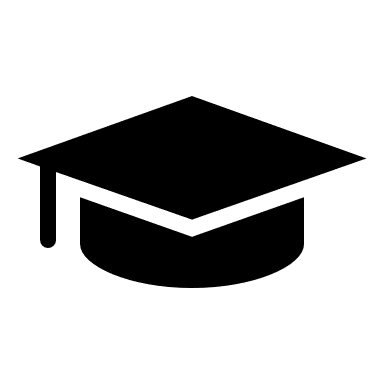 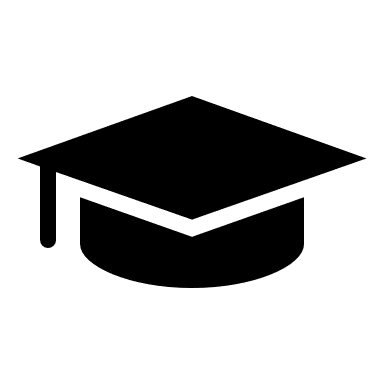 Impact: Local discussions
Institution Level Applications
Teaching Philosophies
Course Assessment Practices
Observations of Teaching
Local discussions
Teaching Philosophies
Idiosyncratic and anecdotal
	Vs.
Scholarly narratives documenting effective teaching practices
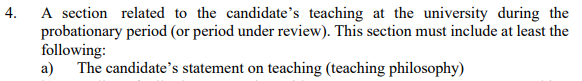 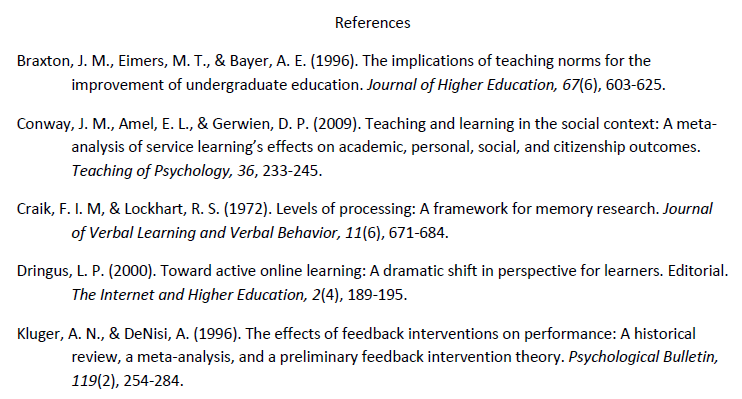 Local discussions
Observation of Faculty Teaching
Distinguish teacher responsibilities from student responsibilities (e.g., online, asynchronous course)
Good
Average
Poor
Excellent
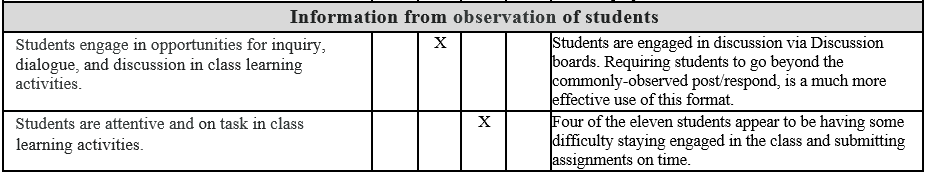 Local discussions
Course Learning Assessment
Does a graduate course with only multiple-choice exams lack rigor?
What research supports this design?
Is Roediger & Karpicke’s (2006) work on the testing effect sufficient?
What evidence are students providing to demonstrate their understanding or interpretation of information?
Is “I clicked A” sufficient evidence?
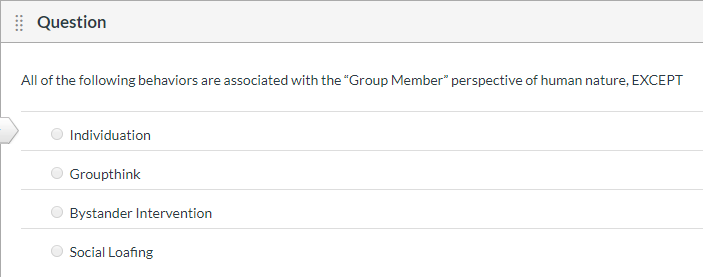 Local discussions
Course Learning Assessment
Example of a graduate course with evidence of rigor (i.e., intentionally crafted and sequenced learning activities and interactions that are supported by research and provide students the opportunity to create and demonstrate their own understanding or interpretation of information and support it with evidence)
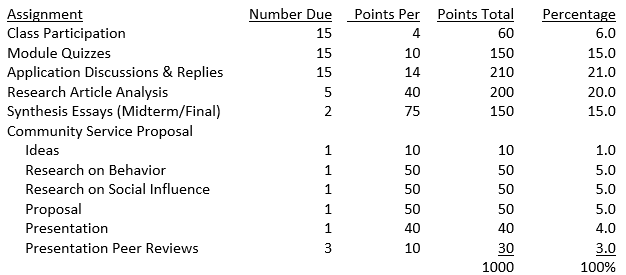 Roediger & Karpicke (2006)
Testing effect
Donovan & Radosevich (1999)
Spaced practice
Taylor & Rohrer (2010)
Interleaving content
Kluger & DeNisi (1996)
Task feedback
Pan & Rickard (2018)
Transfer
Local discussions
Academic Rigor as a Continuum
Where do we need to be? 
What evidence is relevant?
What evidence is missing but needed?
What is the impact on student learning?



Reframes conversation from personal focus to task focus (i.e., research-based with measurable outcomes; see Kluger & DeNisi, 1996)
Less support
for rigor
More support
for rigor
Impact: broader conversations
Conversations at Other Institutions
Standards for Graduate Programs
Equitable Teaching
Universal Design for Learning
Characteristics of Good Teaching
Institution Accreditation
Broader Conversations
Standards for Graduate Programs
“Faculty and departments develop new graduate programs in response to scientific, industrial, societal and/or governmental needs. New programs should be rigorous, by which is meant ‘intentionally crafted and sequenced learning activities and interactions that are supported by research and provide students the opportunity to create and demonstrate their own understanding or interpretation of information and support it with evidence’ and will result in the depth of knowledge outlined above expected of graduate level study upon completion.”
2020-2022 Graduate Studies Handbook, University of Arkansas at Pine Bluff
Broader Conversations
Equitable Teaching
“A caring environment provided for students needs to be associated with supporting students’ ability to meet high standards instead of lowering academic standards under the mistaken assumption that doing so would be helpful to students” (Schwegler, 2019a, p. 9).
Artze-Vega, I., Darby, F., Dewsbury, B., & Imad, M. (2023). The Norton guide to equity-minded teaching.  W. W. Norton & Company.  
Free ebook for instructors:  https://seagull.wwnorton.com/equityguide
Broader Conversations
Universal Design for Learning
“It is worth noting that neither Schwegler nor Moore agrees to controlling the ways learners acquire or demonstrate information, in order to be academically rigorous. In other words, the methods and materials…should be tools, whose purpose is to support learners to reach the CLRs [course learning requirements] in the most effective ways possible…”
Algonquin College. Universal Design for Learning. https://www.algonquincollege.com/lts/udl/
Broader Conversations
Characteristics of Good Teaching
RISE Framework at Lindenwood University: 
Rigor, Inclusiveness, Support, Engagement
“Lowered expectations for academic performance have damaging implications because they perpetuate the inequalities students have already experienced when they apply to and enroll in college. Holding some students to lower academic standards because they have insufficient prior preparation…fails to close these gaps, and it is a social justice concern because all students are not provided access to a rigorous educational experience” (Schwegler, 2019a, p. 9).
https://www.lindenwood.edu/human-resources/lindenwood-learning-academy/teaching-and-learning/rise-project/the-rise-guides-definitions-research-and-teaching-resources/
Broader Conversations
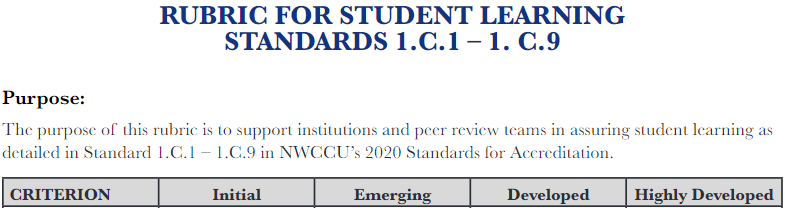 Institution Accreditation 
Northwest Commission on Colleges and Universities
https://nwccu.org/accreditation/standards-policies/standards/
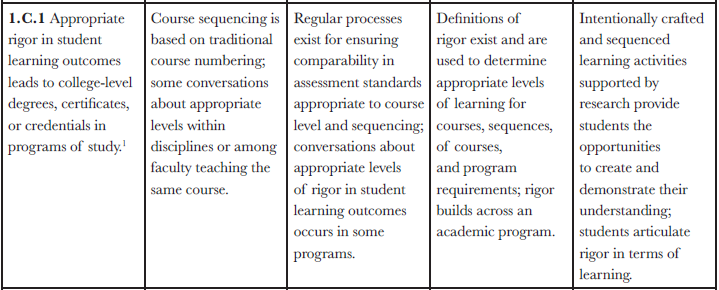 Applying concepts for continuous improvement
Conversations to be Had; Research to be Performed
Student Underutilization of Co-Curricular Support
Student - Faculty Behaviors that Impact Learning
Faculty Research to Support Teaching and Learning 
Faculty Uses of Assessment Data
Faculty Underutilization of Professional Development Activities
Applying concepts
White Paper 2 - Contextualizing academic rigor. Quality Matters. https://www.qualitymatters.org/qa-resources/resource-center/articles-resources/academic-rigorwhite-paper-part-two 
Student Underutilization of Co-Curricular Support
Remedial Coursework
Student Support Services
Applying concepts
White Paper 3 - Aligning institutional processes to support academic rigor. Quality Matters. https://www.qualitymatters.org/qa-resources/resource-center/articlesresources/academic-rigor-white-paper-part-three 
Student - Faculty Behaviors that Impact Learning
Faculty Research to Support Teaching and Learning 
Faculty Uses of Assessment Data
Faculty Underutilization of Professional Development Activities
Applying concepts
How might you apply the definition of academic rigor or related concepts at your institution? 
Please add ideas in the chat!
Inviting critical review
Critical Review
Clark & Talbert (2021). Rigor. Grading for Growth. https://gradingforgrowth.com/p/rigor 
“There’s a lot going on there.”
“Don’t use rigor at all.”
Key Pillars of Grading Systems
Clearly defined standards with marks that indicate progress
Helpful feedback and reattempts without penalty
Critical Review
Elkhoury,  Ali, & Sutherland-Harris (2023). Exploring faculty mindsets in equity-oriented assessment. Journal of University Teaching & Learning Practice, 20(5). https://doi.org/10.53761/ 1.20.5.12
“Academic challenge that supports learning and growth in students…made more effective by an equity-informed approach that takes student diversity seriously”
“This definition aligns with, but is more open-ended, than that of Schwegler….”
“Equity-informed assessment practices can in fact enhance academic rigor by ensuring alignment with learning outcomes and assessment reliability…”
[Speaker Notes: https://ro.uow.edu.au/cgi/viewcontent.cgi?article=2852&context=jutlp]
critical review and revision
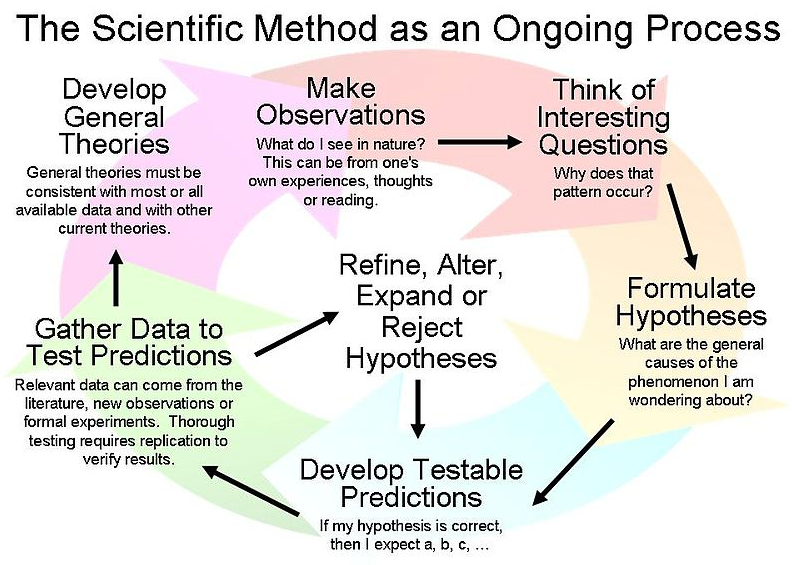 Make it better!
Apply concepts in the Rigor White Papers
Determine the limits
Empirically test the techniques
Revise the definition and context
Share the results so we all learn
https://commons.wikimedia.org/wiki/File:Scientific_Method_3.jpg
Critical review and revision
What are the shortcomings?
How can we improve these ideas for the benefit of student learning? 
Please add ideas in the chat or email me!
Thank you for attending!
Defining and Implementing Academic Rigor: a 5-year update
Dr. Andria F. Schwegler
Schwegler@tamuct.edu
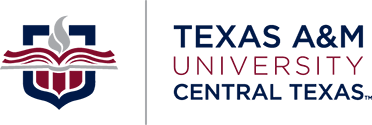 References
Bjork, E. L., & Bjork, R. A. (2011). Making things hard on yourself, but in a good way: Creating desirable difficulties to enhance learning. In M. A. Gernsbacher, R. W. Pew, L. M. Hough, & J. R. Pomerantz (Eds.) Psychology and the real world: Essays illustrating fundamental contributions to society (pp. 56-64). New York, NY: Worth.
Donovan, J. J., & Radosevich, D. J. (1999). A meta-analytic review of the distribution of practice effect: Now you see it, now you don’t. Journal of Applied Psychology, 84(5), 795-805.
Draeger, J., del Prado Hill P., Hunter, L. R., & Mahler, R. (2013). The anatomy of academic rigor: The story of one institutional journey. Innovative Higher Education, 38, 267-279.
Graham, C., & Essex, C. (2001). Defining and ensuring academic rigor in online and on-campus courses: Instructor perspectives. Annual Proceedings National Convention of the Association for Educational Communications and Technology, 1-2, 330-337.
Hechinger Institute. (2009). Understanding and reporting on academic rigor. Retrieved from http://hechinger.tc.columbia.edu/primers/Hechinger_Institute_Rigor_Primer.pdf
Kornell, N., & Bjork, R. A. (2008). Learning concepts and categories: Is spacing the “enemy of induction”? Psychological Science, 19(6), 585-592.
Kornell, N., & Bjork, R. A. (2009). A stability bias in human memory: Overestimating remembering and underestimating learning. Journal of Experiemental Psychology: General, 138(4), 449-468.
References
Kluger, A. N., & DeNisi, A. (1996). The effects of feedback interventions on performance: A historical review, a meta-analysis, and a preliminary feedback intervention theory. Psychological Bulletin, 119(2), 254-284.
Labaree, D. F. (1997). Public goods, private goods: The American struggle over educational goals. American Educational Research Journal, 34(1), 39-81.
Mathers, C. E., Finney, S. J., & Hathcoat, J. D. (2018). Student learning in higher education: A longitudinal analysis and faculty discussion. Assessment & Evaluation in Higher Education, 43(8), 1211-1227.
Pan, S. C., & Rickard, T. C. (2018). Transfer of test-enhanced learning: Meta-analytic review and synthesis. Psychological Bulletin, 144(7), 710-756. doi: 10.1037/bul0000151
Roediger, H. L., & Karpicke, J. D. (2006). The power of testing memory: Basic research and implications for educational practice. Perspectives on Psychological Science, 1, 181-210. doi: 10.1111/j.1745-6916.2006.00012.x
Schnee, E. (2008). “In the real world no one drops their standards for you”: Academic rigor in a college worker education program. Equity & Excellence in Education, 41(1), 62-80. doi: 10.1080/10665680701764502
Schutz, K. R., Drake, B. M., & Lessner, J. (2013). Do community college full-time and adjunct faculties differ in their perceptions of rigor in assigning grades? American Journal of Educational Studies, 6(2), 59-77.
References
Schwegler, A. F. (2019a). Academic rigor: A comprehensive definition. Quality Matters. https://www.qualitymatters.org/qa-resources/resource-center/articles-resources/academic-rigor-white-paper-part-one
Schwegler, A. F. (2019b). Contextualizing academic rigor. Quality Matters. https://www.qualitymatters.org/index.php/qa-resources/resource-center/articles-resources/academic-rigor-white-paper-part-two 
Schwegler, A. F. (2019c). Aligning institutional processes to support academic rigor. Quality Matters. https://www.qualitymatters.org/index.php/qa-resources/resource-center/articles-resources/academic-rigor-white-paper-part-three 
Taylor, K., & Rohrer, D. (2010). The effects of interleaved practice. Applied Cognitive Psychology, 24, 837-848.
Whitaker, M. (2016). (Re)defining academic rigor: From theory to praxis in college classrooms. Currents in Teaching & Learning, 8(1), 4-17.
Wraga, W. G. (2010). What’s the problem with a “rigorous academic curriculum”? Paper presented at the meeting of the Society of Professors of Education/American Educational Research Association, Denver, Colorado. Retrieved from https://eric.ed.gov/?id=ED509394